Die Wortarten
 Das Substantiv / das Nomen
 Der Artikel
Navigation:

Durch das Klicken auf dieses Symbol 
 
gelangt man direkt in die entsprechenden Unterkapitel.
 Das Adjektiv
 Das Adverb
 Das Verb
 Das Pronomen
 Die Präposition
 Die Konjunktion
 Die Numerale
 Die Interjektion
Das Substantiv / das Nomen
Das Substantiv, oder auch Nomen, gehört zur großen Gruppe der Haupt- oder Namenwörter und bezeichnet Personen oder Dinge.
Substantive (Nomen) haben entweder ein natürliches Geschlecht: die Frau - der Mann, die Schwester - der Bruder oder ein grammatisches Geschlecht:der Wagen, die Kutsche, das Auto.
Peter und sein Bruder spielen mit dem Ball im Garten.
Auch Verben oder Adjektive können zu Substantiven (Nomen) gemacht werden.
Ich schwimme gerne. Jeden Donnerstag gehe ich zum Schwimmen.In der Schule arbeiten wir viel am Computer. Das Arbeiten am Computer macht uns allen Spaß.Das ist ein spannender Kriminalroman. Das Spannende an Kriminalromanen ist die Suche nach dem Täter.
Häufig steht vor einem Substantiv (Nomen) ein Artikel.
Die Hausaufgaben waren mal wieder viel zu schwer.Eine Schwalbe macht noch keinen Sommer.
 Das Substantiv / das Nomen
 Der Artikel
Navigation:

Durch das Klicken auf dieses Symbol 
 
gelangt man direkt in die entsprechenden Unterkapitel.
 Das Adjektiv
 Das Adverb
 Das Verb
 Das Pronomen
 Die Präposition
 Die Konjunktion
 Die Numerale
 Die Interjektion
Der Artikel
Man unterscheidet zwei Arten von Artikeln, den bestimmten und den unbestimmten Artikel.
Der bestimmte Artikel
Der Lehrer hat gute Beispiele gebracht.Die Klassenarbeit war wieder viel zu schwer.Das Kind möchte spielen.
Der unbestimmte Artikel
Ein Junge baut ein Baumhaus. Eine Schulstunde kann manchmal sehr lang sein.Ein Kind ist in den Bach gefallen.
Bestimmter oder unbestimmter Artikel?
Vergleiche die folgenden Sätze: 
"Hol den Arzt." => Der Arzt ist bekannt, man soll zum Beispiel den Hausarzt holen. "Hol einen Arzt." => Hier geht es nicht um einen bestimmten Arzt. Wenn es zum Beispiel Sonntag ist, muss der Arzt gerufen werden, der gerade Bereitschaftsdienst hat.
Peter: "Heute hat mich wieder ein Lehrer angeschnauzt." => irgendein LehrerPeter: "Heute hat mich wieder der Deutschlehrer angeschnauzt." => Hier ist es ein bestimmter Lehrer, nämlich Peters Deutschlehrer.
Kein Artikel
Manchmal kommt auch kein Artikel.Vergleiche die folgenden Sätze:
"Ich finde Piercing blöd." => Hier ist Piercing ganz allgemein gemeint.
"Ich finde ein Zungenpiercing blöd." => Hier ist nur eine Art von Piercing gemeint und nicht Piercing ganz allgemein.
"Ich finde das Piercing blöd." => Hier ist das Piercing gemeint, das man gerade sieht.
Achtung Falle:
Der bestimmte Artikel kann auch ein Relativpronomen sein:Die [bestimmter Artikel] Klassenarbeit, die [Relativpronomen] wir heute geschrieben haben, war wieder viel zu schwer.
Der unbestimmte Artikel kann auch ein Numerale (Zahlwort) sein:Ich möchte ein [Numerale] Nusshörnchen und zwei Berliner.
Die Deklination des Artikels
Der Artikel richtet sich in Genus (Geschlecht), Numerus (Einzahl, Mehrzahl) und Kasus (1. bis 4. Fall) nach dem Substantiv, das er begleitet.
Das Fahrrad des Kindes ist kaputt.Der Mann will dem Kind helfen.
Wir schreiben jetzt ein Diktat.Peter hat eine schwere Grippe.Er kam wegen eines Fahrfehlers von der Straße ab.
 Das Substantiv / das Nomen
 Der Artikel
Navigation:

Durch das Klicken auf dieses Symbol 
 
gelangt man direkt in die entsprechenden Unterkapitel.
 Das Adjektiv
 Das Adverb
 Das Verb
 Das Pronomen
 Die Präposition
 Die Konjunktion
 Die Numerale
 Die Interjektion
Das Adjektiv
Das Adjektiv gibt nähere Informationen zu dem Substantiv, auf das es sich bezieht.
Ich lese gerade ein spannendes Buch.Mit seiner neuen digitalen Kamera macht er wunderschöne Bilder.
Das Adjektiv kann aber auch als Adverb nähere Informationen zu einem Verb geben, auf das es sich bezieht.
Lisa hat eine schöne Schrift. (Adjektiv)
Sie schreibt schön. (Adverb)
Wenn sich das Adjektiv auf ein Verb bezieht, wird es nicht dekliniert.
Mit Adjektiven können wir beschreiben (deskriptives Adjektiv)
ein rotes Autoein heißer Tagein starker Wind
oder werten (evaluatives Adjektiv)
ein guter Aufsatzein schöner Tagein schlechtes Bild
Positiv:
groß
schnell
gut
Komparativ:
größer
schneller
besser
Superlativ:
am größten
am schnellsten
am besten
Adjektive lassen sich steigern.
Farbadjektive kann man nicht steigern. Blau kann nicht "blauer" werden, wir können es aber hellblau, dunkelblau, tiefblau machen.
Mit Adjektiven können wir etwas anschaulich und lebendig machen.
Der Junge ging in den Raum und schaute sich um.
Der kleine Junge ging langsam in den großen, dunklen Raum und schaute sich ängstlich um.
Der kleine Junge ging schnell in den großen, hellen Raumund schaute sich neugierig um.
 Das Substantiv / das Nomen
 Der Artikel
Navigation:

Durch das Klicken auf dieses Symbol 
 
gelangt man direkt in die entsprechenden Unterkapitel.
 Das Adjektiv
 Das Adverb
 Das Verb
 Das Pronomen
 Die Präposition
 Die Konjunktion
 Die Numerale
 Die Interjektion
Das Adverb
Das Adverb gibt nähere Informationen zur Tätigkeit, zum Verb.
Wir unterscheiden zwischen einem temporalen Adverb, das den Zeitpunkt der Handlung angibt (wann geschieht es),
Ich gehe morgen ins Freibad.Wir haben heute wieder viel Hausaufgaben, deshalb fange ich jetzt damit an.
einem lokalen Adverb, das den Ort der Handlung angibt (wo geschieht es)
Ich habe ihn dort gesehen.Ich fühle mich hier wie zuhause.Es muss doch irgendwo sein.
und einem modalen Adverb, das die Art und Weise, wie etwas gemacht wird, angibt
Ich habe ihm gerne geholfen.Er stürzte sich kopfüber ins kalte Wasser.Ich habe mich heimlich aber doch über sein Missgeschick gefreut.
sowie einem kausalen Adverb, das den Grund für einen Sachverhalt oder eine Handlung angibt.
Ich habe ihm sicherheitshalber einen Mantel gegeben.Er stürzte sich meinetwegen ins kalte Wasser.Die Katze ist umständehalber in gute Hände abzugeben.
Einige Adverbien lassen sich steigern:
In der Schule fühle ich mich gut / wohl, aber zu Hause fühle ich mich besser / wohler.
Manchmal muss man hierbei auch das Adverb austauschen:
Ich gehe gerne in die Schule. Aber lieber gehe ich ins Freibad. Und am liebsten gehe ich in Urlaub.
 Das Substantiv / das Nomen
 Der Artikel
Navigation:

Durch das Klicken auf dieses Symbol 
 
gelangt man direkt in die entsprechenden Unterkapitel.
 Das Adjektiv
 Das Adverb
 Das Verb
 Das Pronomen
 Die Präposition
 Die Konjunktion
 Die Numerale
 Die Interjektion
Das Verb
Bei den Verben unterscheiden wir zwischenVollverben und Hilfsverben.
Verben kann man konjugieren, das heißt an die Person (1. bis 3. Person), die Zahl (Singular/Plural) und die Zeit (Gegenwart, Vergangenheit, Zukunft) 
anpassen.
Das Vollverb
Das Vollverb kann alleine stehen und gibt die Tätigkeit 
im Satz an.
Ich gehe nach Hause.Wir schreiben einen Aufsatz.
Es gibt schwache und starke Verben.
Die schwachen Verben werden regelmäßig gebildet:
backen - backte - gebackenputzen - putzte  - geputzthören  - hörte    - gehört
Die starken Verben sind unregelmäßig:
helfen - half   - geholfengehen - ging  - gegangensingen - sang - gesungen
Vollverben können im Aktiv (Tätigkeitsform) oder im Passiv (Leideform) stehen.
Der Arzt operiert Peter am BlinddarmIch repariere das Fahrrad.
Hier handelt das Subjekt des Satzes, das Subjekt ist aktiv tätig.
Peter wurde am Blinddarm operiert.Das Fahrrad wird repariert.
Hier handelt das Subjekt des Satzes nicht, sondern es geschieht etwas mit ihm. Das Subjekt ist passiv, an ihm wird gehandelt.
Verben können im Indikativ (Wirklichkeitsform)oder im Konjunktiv (Möglichkeitsform) stehen.
Indikativ
Wir kommen dich heute noch besuchen, wenn wir die Hausaufgaben gemacht haben.Dieses Spiel dürfen wir nicht verlieren.
Konjunktiv
Wir kämen dich heute noch besuchen, wenn wir nicht so viel Hausaufgaben hätten.Dieses Spiel dürften wir eigentlich nicht verlieren.
Das Hilfsverb
Zu den Hilfsverben zählen wir die Modalverben (müssen, dürfen, können, sollen, wollen) und Verben, die eine Spezialfunktion haben (sein, werden, haben) und zum Beispiel zum Bilden der Zeiten verwendet werden.
sein, werden, haben
Beispiel sein :Ich bin geschwommen. (Perfekt).Sie waren bereits nach Hause gegangen (Plusquamperfekt), bevor der Sturm losbrach.
Beispiel haben :Ich habe dich gesehen. (Perfekt)Sie hatten das Spiel bereits aufgegeben (Plusquamperfekt), als Marcel plötzlich den Anschlusstreffer erzielte.
Beispiel werden :Ich werde dich morgen besuchen. (Futur I)Ich werde dich besucht haben, bevor du nach Hause kommst. (Futur II)
Das modale Hilfsverb:
Das modale Hilfsverb - müssen, dürfen, können, sollen, wollen -  bestimmt, wie man etwas macht (z.B. unter Zwang: müssen oder sollen, mit Erlaubnis: dürfen, aus eigenem Antrieb: wollen ...)
Ich will jetzt gehen. (eigener Wunsch)Ich muss jetzt gehen. (Zwang)Ich kann jetzt wieder gehen. (Fähigkeit, z.B. nach einem Beinbruch)Ich darf wieder schwimmen. (Erlaubnis, z.B. nach einer Krankheit)
 Das Substantiv / das Nomen
 Der Artikel
Navigation:

Durch das Klicken auf dieses Symbol 
 
gelangt man direkt in die entsprechenden Unterkapitel.
 Das Adjektiv
 Das Adverb
 Das Verb
 Das Pronomen
 Die Präposition
 Die Konjunktion
 Die Numerale
 Die Interjektion
Lisa
übergibt
den Brief
ihrem Onkel.
Sie
übergibt
den Brief
ihrem Onkel.
Sie
übergibt
ihn
ihrem Onkel.
Sie
übergibt
ihn
ihm.
Das Personalpronomen
Das Personalpronomen ersetzt ein Substantiv.
Nominativ
Genitiv
Dativ
Akkusativ
ich
meiner
mir
mich
du
deiner
dir
dich
er
seiner
ihm
ihn
sie
ihrer
ihr
sie
es
seiner
ihm
es
wir
unser
uns
uns
ihr
euer
euch
euch
sie
ihrer
ihnen
sie
Die Formen des Personalpronomens
Lisa
wäscht
ihren kleinen Bruder.
Das Reflexivpronomen
Lisa
wäscht
sich.
Vergleiche:
Das Reflexivpronomen bezieht sich auf das Subjekt des Satzes. Subjekt und Objekt sind hier ein und dieselbe Person bzw. Sache.
Das Reflexivpronomen kann sowohl Akkusativ:   Ich wasche mich (selber).wie auch Dativ:    Ich helfe mir (schon selber).sein.
Dativ
Akkusativ
ich
mir
mich
du
dir
dich
er
sich
sich
sie
sich
sich
es
sich
sich
wir
uns
uns
ihr
euch
euch
sie
sich
sich
Die Formen des Reflexivpronomens sind:
Das Possessivpronomen
Das Possessivpronomen gibt den Besitz bzw. die Zugehörigkeit an.
Ich suche mein Buch.Das sind meine Geschwister.
Die Formen des Possessivpronomens richten sich im Singular nach dem Genus (Geschlecht) des Substantivs, vor dem sie stehen.
Das ist meine Mutter und dies ist mein Vater.Ich suche meine Schwester / meinen Bruder / mein Fahrrad.
Das Demonstrativpronomen
Das Demonstrativpronomen hebt eine Person oder Sache 
hervor, indem es ausdrücklich darauf hinweist.
Diesem Mann verdanke ich mein Leben.
Mit dem Demonstrativpronomen kann man auch Gegensätze hervorheben.
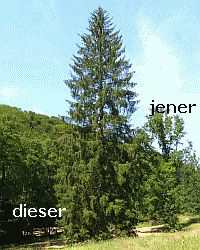 Dieser Baum kann stehen bleiben. Jener muss gefällt werden.
Die Formen des Demonstrativpronomens richten sich 
im Singular nach dem Genus (Geschlecht) des Substantivs, 
vor dem sie stehen, bzw. das sie ersetzen.
Dieser Junge wurde einfach umgerannt. Diese Frau kann es bestätigen.Dieses Mädchen hat es auch gesehen.
Kommt nach dem Demonstrativpronomen kein Substantiv, auf das sich das Pronomen 
beziehen kann, wird häufig derjenige, diejenige oder dasjenige verwendet.
Wer hat das gemacht? Derjenige soll sich sofort melden!Diejenigen, die so kräftig geholfen haben, sollen auch belohnt werden.
Das Interrogativpronomen
Mit dem Interrogativpronomen fragt man nach einer Person oder Sache.
Wer hat dir das erzählt? - Mein Bruder hat mir das erzählt.Wessen Fahrrad ist das? - Das ist Lisas Fahrrad.Was ist denn das? - Das ist meine neueste Erfindung.
Das Interrogativpronomen "wer" kann dekliniert werden.
Das Interrogativpronomen "was" bleibt unverändert.
Die anderen Fragewörter - wann, wo, wie, warum /weshalb – werden in der Regel als Interrogativadverbien bezeichnet. Sie fragen nach einer adverbialen Bestimmung bzw. einem Nebensatz.
Wann bist du nach Hause gegangen?Ich bin um sechs Uhr nach Hause gegangen.Nachdem das Training zu Ende war, bin ich nach Hause gegangen.
Das Relativpronomen
Das Relativpronomen leitet einen Relativsatz ein.
Das Buch, das ich gerade lese, ist sehr spannend.Der Junge, dem ich meinen Schlüssel gegeben habe, soll bitte sofort zu mir kommen.
Das Relativpronomen entspricht also dem    bestimmten Artikel und wird genau wie dieser dekliniert.
Das Relativpronomen "der, die, das ..." kann durch "welcher, welche, welches ..." ersetzt werden.
Die Vögel, die vor meinem Zimmerfenster ein Nest gebaut haben, wecken mich jeden Morgen mit ihrem fröhlichen Gezwitscher. Die Vögel, welche vor meinem Zimmerfenster ein Nest gebaut haben, wecken mich jeden Morgen mit ihrem fröhlichen Gezwitscher.
Zu dem Relativpronomen kann auch noch eine Präposition kommen.
Das ist der Junge, mit dem ich immer lerne.Da ist doch das Lokal, in das wir im letzten Urlaub zum Abendessen gingen.Endlich kann ich mir das Rennrad, auf das ich so lange gespart habe, kaufen.
Das Indefinitpronomen
Das Indefinitpronomen drückt etwas Unbestimmtes aus. Man weiß nicht, wer genau, was genau, wie viel, wann genau, wo genau ...
Irgendjemand fehlt doch heute.Hast du noch etwas zu trinken?Ich habe schon viele Bücher gelesen.Irgendwann komme ich wieder vorbei.Es muss doch irgendwo sein.Das tut man nicht.
Auch „alle, alles, nichts, niemand, keiner" sind Indefinitpronomen.
Hast du alles, was du brauchst?Ihn konnte nichts erschrecken.Keiner konnte ihm helfen.Niemand wusste, wo er war, aber alle halfen bei der Suche.
 Das Substantiv / das Nomen
 Der Artikel
Navigation:

Durch das Klicken auf dieses Symbol 
 
gelangt man direkt in die entsprechenden Unterkapitel.
 Das Adjektiv
 Das Adverb
 Das Verb
 Das Pronomen
 Die Präposition
 Die Konjunktion
 Die Numerale
 Die Interjektion
Die Präposition
Präpositionen geben ein lokales (räumliches), temporales (zeitliches), modales (Art und Weise) oder kausales (Grund) Verhältnis an.
Mit einer lokalen Präposition stellen wir eine räumliche Beziehung her.
Der Hund kann unter, auf, neben, hinter dem Tisch liegen.Er kann zum Tisch laufen, über den Tisch springen oder vom Tisch springen.Er kann vor, neben oder hinter mir laufen.
Wichtige  lokale Präpositionen sind:
auf, unter, über, neben, vor, hinter, zwischen, in, im, aus, bei, an
Präpositionen sind in der Regel mit einem bestimmten Kasus verbunden.
bei, nach, mit + Dativdurch, für, gegen + Akkusativdank, wegen, aufgrund + Genitiv
Achtung:
Bei einigen Präpositionen ist sowohl Dativ als auch Akkusativ möglich. Der Kasus wirkt sich hier aber auf die Bedeutung aus.
Er lief in das Haus. => in + Akkusativ (wohin?)Er lief in dem Zimmer (umher). =>in + Dativ (wo?)Sie klettert auf das Gerüst. => auf + Akkusativ (wohin?)Sie klettert auf dem Gerüst. => auf + Dativ (wo?)
Mit einer temporalen Präposition setzen wir jemanden oder etwas mit der Zeit in Beziehung.
Ich kann vor, nach, um oder auch gegen neun Uhr ins Bett gehen oder bis zehn Uhr aufbleiben.Ich kann während des Unterrichts schlafen oder seit drei Stunden über einer Aufgabe brüten.
Wichtige temporale Präpositionen sind:vor, nach, gegen, um, bis, während, seit
Mit einer modalen Präposition setzen wir jemanden oder etwas mit der Art und Weise der Handlung in Beziehung.
Er antwortet ohne zu denken.Sie hat mich mit Absicht stolpern lassen.Sie hat mich aus Versehen stolpern lassen.
Wichtige modale Präpositionen sind:
ohne, mit, statt, gern, zuwider, aus, entgegen, für, außer,  ...
Mit einer kausalen Präposition wird eine Begründung eingeleitet.
Dank deiner Hilfe habe ich die Prüfung bestanden.(=> Da du mir geholfen hast, habe ich die Prüfung bestanden.)Ich konnte wegen Übelkeit nicht kommen.Der Angeklagte wurde mangels Beweisen freigesprochen.
Wichtige kausale Präpositionen sind:
dank, wegen, mangels, zwecks, aufgrund, infolge, aus ...
 Das Substantiv / das Nomen
 Der Artikel
Navigation:

Durch das Klicken auf dieses Symbol 
 
gelangt man direkt in die entsprechenden Unterkapitel.
 Das Adjektiv
 Das Adverb
 Das Verb
 Das Pronomen
 Die Präposition
 Die Konjunktion
 Die Numerale
 Die Interjektion
Die Konjunktion
Mit einer Konjunktion können wir einzelne Wörter, Wortgruppen, Satzteile oder Sätze verbinden.
Peter und ich gehen heute ins Kino.Ein langer, achtachsiger Schwertransporter und ein kleiner, voll besetzter Kleinbus stießen im Baustellenbereich zusammen.Die gute Arbeit freut ihn und macht ihn richtig stolz.Die Klasse hatte sich endlich beruhigt und der Lehrer konnte mit dem Unterricht beginnen.
Zu den wichtigsten Konjunktionen zählen:und, oder, sowohl - als auch, entweder - oder(hier steht kein Komma vor der Konjunktion)aber, sondern, doch(hier steht vor der Konjunktion ein Komma).
Heute gehe ich nicht ins Freibad, sondern besuche meine Oma.Ich will den Spätfilm sehen, aber meine Eltern erlauben es nicht.Meine Eltern wollen wieder eine Bergtour machen, doch ich will lieber im Strandbad bleiben.
Mit diesen Konjunktionen werden die einzelnen Teile gleichwertig nebengeordnet:mein Freund (1) und/oder ich (2)ich will nicht dies (1), sondern/aber das (2)(1) und (2) stehen hier gleichwertig nebeneinander.
Mit Konjunktionen können aber auch übergeordnete Sätze (Hauptsätze) mit untergeordneten Sätzen (Nebensätze) verbunden werden. In diesem Fall nennt man sie auch Subjunktionen (vom lateinischen "sub" = unter).
Ich gehe ins Bett, weil ich müde bin.Er rannte so schnell, dass er Seitenstechen bekam.Nachdem sie sich ausgeruht hatte, machte sie sich an ihre Hausaufgaben.Sie malte den ganzen Nachmittag, damit sie das Bild fertig bekam.
Wichtige unterordnende Konjunktionen (Subjunktionen) sind:weil, deshalb, da, nachdem, bevor, während, als, wenn, obwohl
Natürlich können in einem Satz auch eine nebenordnende Konjunktion und eine unterordnende Konjunktion stehen.
Sie waren alle sehr erschöpft, deshalb (unterordnend) brachen sie die Wanderung ab und (nebenordnend) fuhren mit dem Bus zurück.
 Das Substantiv / das Nomen
 Der Artikel
Navigation:

Durch das Klicken auf dieses Symbol 
 
gelangt man direkt in die entsprechenden Unterkapitel.
 Das Adjektiv
 Das Adverb
 Das Verb
 Das Pronomen
 Die Präposition
 Die Konjunktion
 Die Numerale
 Die Interjektion
Die Numerale
Die Numeralien sind die Zahlwörter.
Wir unterscheiden hier zwischen den Kardinalzahlen, das sind die Grundzahlwörter, die wir beim Zählen verwenden - eins, zwei ,drei ... -
und den Ordinalzahlen, das sind die Zahlen, mit denen wir eine Rangordnung herstellen - der erste, der zweite, der dritte.
Kardinalzahlen sind also ganz natürliche Zahlen.
Ich möchte drei Brötchen.Ich habe bereits vier neue Freunde.
Ordinalzahlen sind dazu da, eine Reihenfolge herzustellen, sie stellen also, wie ihr Name bereits sagt, Ordnung her.
Sie bekam den ersten Preis.Im Endlauf belegte er den vierten Platz.
 Das Substantiv / das Nomen
 Der Artikel
Navigation:

Durch das Klicken auf dieses Symbol 
 
gelangt man direkt in die entsprechenden Unterkapitel.
 Das Adjektiv
 Das Adverb
 Das Verb
 Das Pronomen
 Die Präposition
 Die Konjunktion
 Die Numerale
 Die Interjektion
Die Interjektion
Interjektionen sind Ausrufe- oder Empfindungswörter.
Hurra, wir haben es geschafft!Autsch, du tust mir weh.Pfui, lass das.Hey, wach endlich auf!Hallo, ist da jemand?Oh, das tut mir aber leid.
In einer E-Mail oder SMS übernehmen Smilies häufig die Funktion von Interjektionen.
Darüber kann ich nur lachen, haha.Darüber kann ich nur lachen, :-)Schluchz, wie traurig.:"-( wie traurig.
 Das Substantiv / das Nomen
 Der Artikel
Navigation:

Durch das Klicken auf dieses Symbol 
 
gelangt man direkt in die entsprechenden Unterkapitel.
 Das Adjektiv
 Das Adverb
 Das Verb
 Das Pronomen
 Die Präposition
 Die Konjunktion
 Die Numerale
 Die Interjektion